When Time Ends
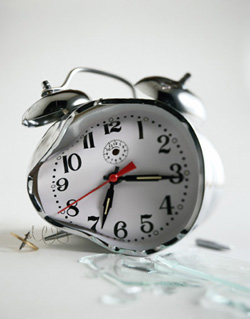 The A.D. 70 Doctrine
An Introduction to the A.D. 70 Doctrine
Also known as“Realized Eschatology”
Realized (occurred already)
Eschatology (the study of “last” or “final” things)

Note some of the major beliefs of A.D. 70 doctrine                                  (and why it’s called that…)

The second coming of Jesus is not literal as we understand it
An Introduction to the A.D. 70 Doctrine
There are no prophecies yet to be fulfilled in the future
Including the coming of Christ

The Kingdom of Christ preceded and was separate from the Kingdom of God
Kingdom of Christ, ~30-70
Kingdom of God, 70-2021+
An Introduction To The A.D. 70 Doctrine
The Jewish dispensation extended past Pentecost to 70 A.D.


The destruction of Jerusalem in 70 A.D. brought about its demise
Jesus “came” in judgment at that time

We are now living in the eternal kingdom
Key Texts For The A.D. 70 Doctrine
Consider six key texts

1.  Matthew 24:15-31
2.  Acts 1:9-11
3. 1 Corinthians 15:12-49
4. 1 Thessalonians 4:13-18
5. 2 Thessalonians 1:7-9
6. Revelation 1:4-7
Observations and Key Problems
1.  The doctrine picks and chooses a literal/figurative interpretation

See Acts 1:11
Did Jesus literally ascend?

2.  The doctrine doesn’t take into account that there are multiple “judgments”
See Matthew 24!
Observations and Key Problems
3.  The return of Christ is an actual, predicted event

See 1 Thessalonians 4
Remember Revelation 1 …
Every eye shall see

4.  The Lord’s Supper is directly tied to the second coming
Note 1 Corinthians 11:26
Observations and Key Problems
5.  The doctrine of overlapping covenants is NOT taught in scripture
	Galatians 4:21-31 is a key text for RE
 But note the context/point
 And see Hebrews 9:15-17 

6.  The doctrine requires ALL NT books to be complete by 70 A.D.
Virtually everyone believes this not to be the case, including so who are 70 A.D. believers
Observations and Key Problems
7.  The New Testament speaks directly to the resurrection and second coming

1 Cor. 15:19 (Note 2 Tim. 2:17-18)
When Time Ends
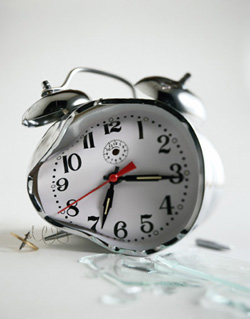 Will You Be Ready?